おとなの
ショートコースレッスン
おとなの
ショートコースレッスン
お申込書
対象者：カントリー会員・ワールド会員

2019年10月6日(日)
多摩川ゴルフ倶楽部
川崎市中原区上丸子山王町1-15-25
TEL044-411-6227
担当プロ　丹野
【参加費】￥2,750-（税込）プレー代個人清算￥3,850
　　　　　　　　　※お支払いはクレジットカードのみ
【キャンセル料について】
9月30日(月)～10月5日(土)　50%
10月6日(日)当日　　　　　100％
【集合】
現地受付ワゴン前　13:30 (スタート14:00)
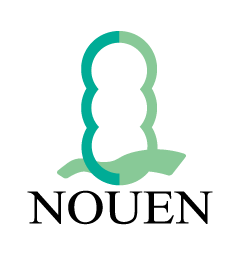 加藤農園ゴルフリンクス
きりとり
2019年10月6日(日)
多摩川ゴルフ倶楽部
おとなの
ショートコースレッスン
申込日2019年　　　月　　　日


氏名
ショートコースレッスンを
楽しむために
1、悪天候又は練習場、プロの都合による中止は、前日の12時までに
    予約システムのお知らせに掲載します。

2、開催ショートコースは日よけがありません。
    飲み物、汗拭きタオル、帽子等を準備し、各自熱中症対策をお願いします。

３、トイレは河川敷に設置されている簡易トイレをご利用ください。

４、手引きカートを利用したプレースタイルになります。

５、クラブをお持ちの方は、プロに必要なクラブをご確認ください。
    クラブをお持ちでない方は、フロントへお申し付けください。

6、3時間程度を予定していますが、ショートコースの混雑状況により
    異なる場合があります。

７、不明な点は、お気軽にスタッフへお問い合わせください。

【参加費支払い方法】
スクエアによるクレジットカード決済となります。

現金でのお支払いは出来ません。ご了承ください。

お支払いは、前日までにお済ませください。

キャンセルは表面の【キャンセル料について】をご覧ください。